Year 1 writing unit and text overview
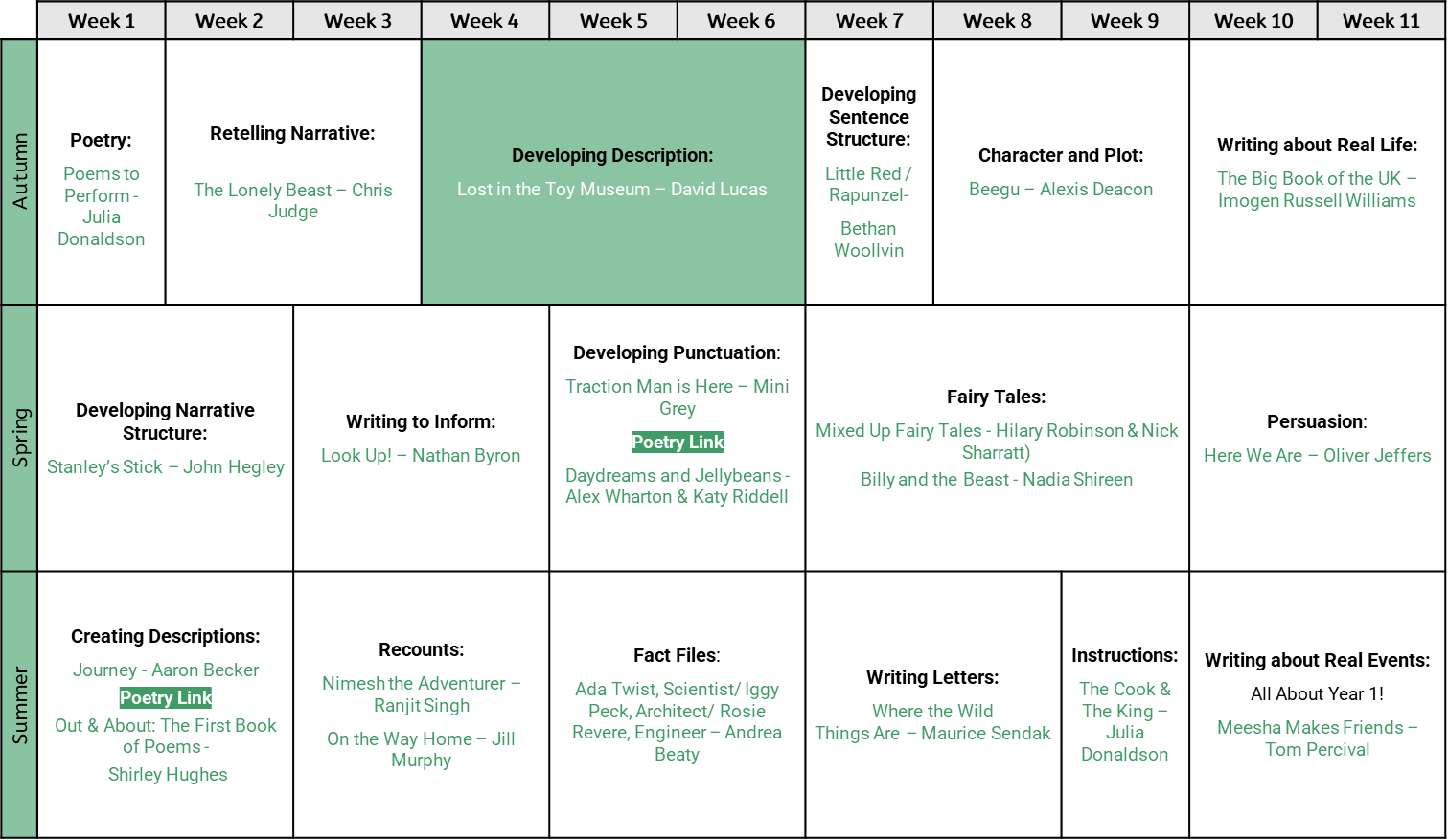 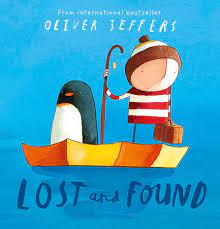 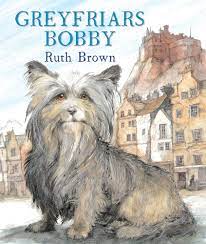 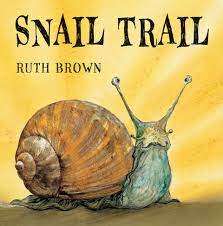 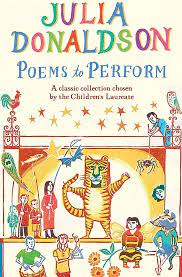 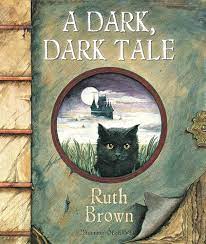 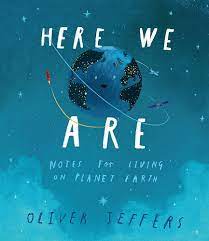 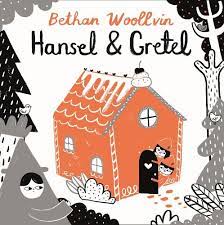 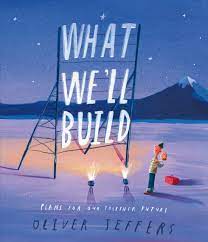 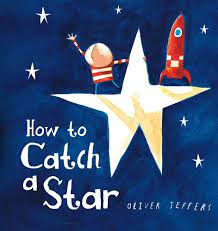 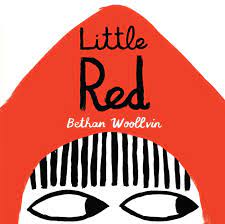 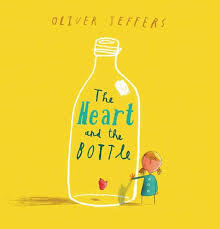 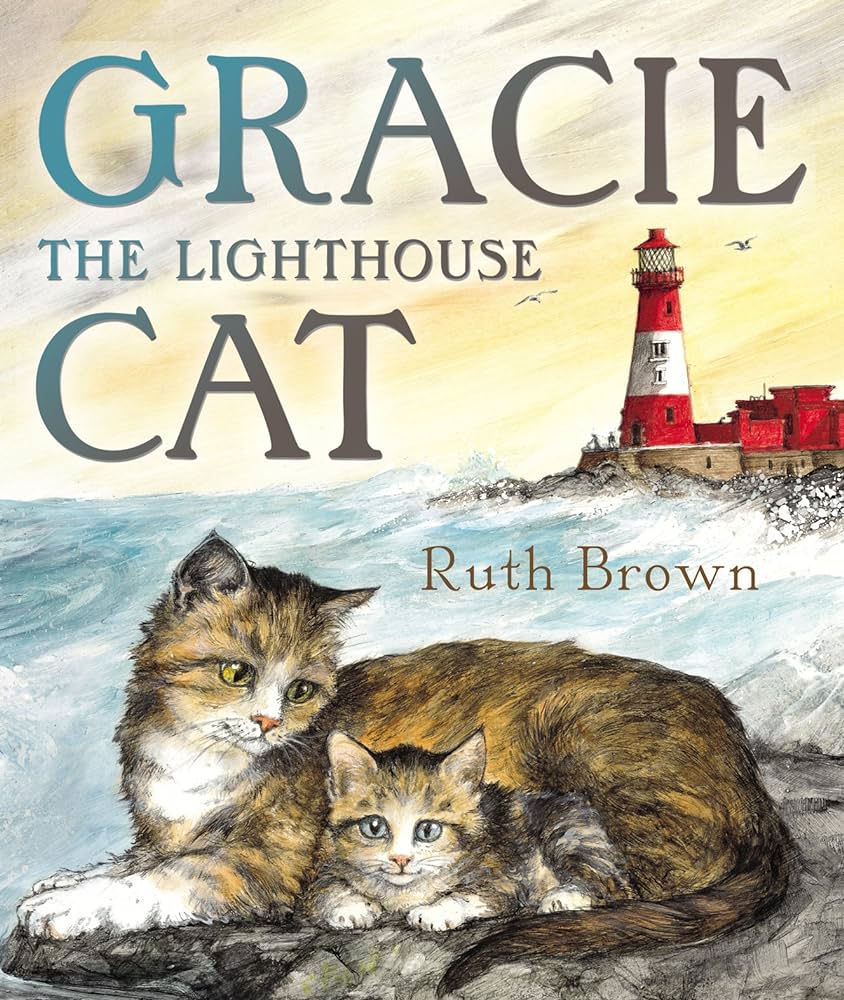 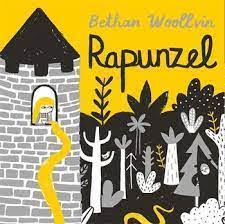 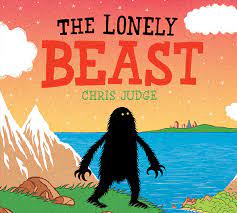 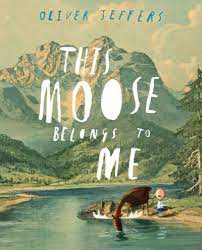 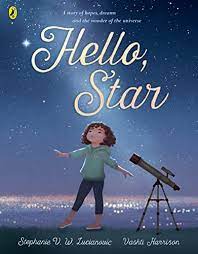 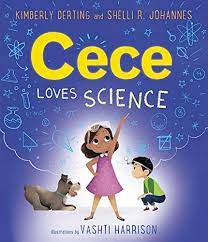 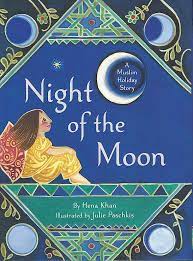 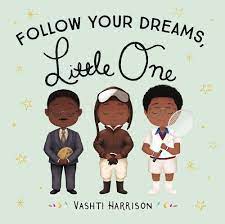 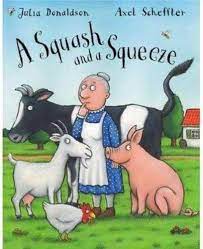 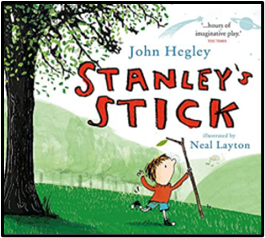 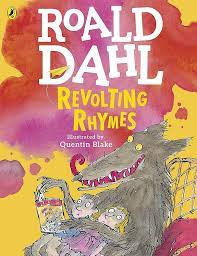 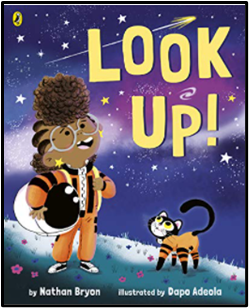 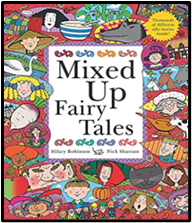 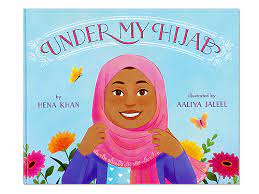 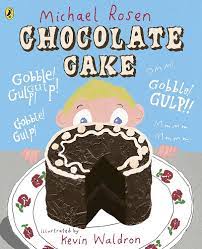 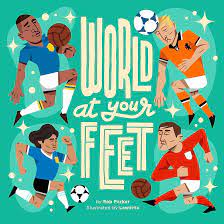 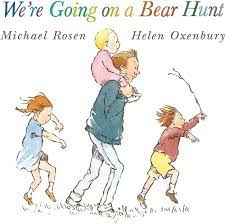 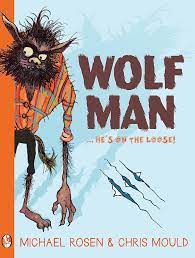 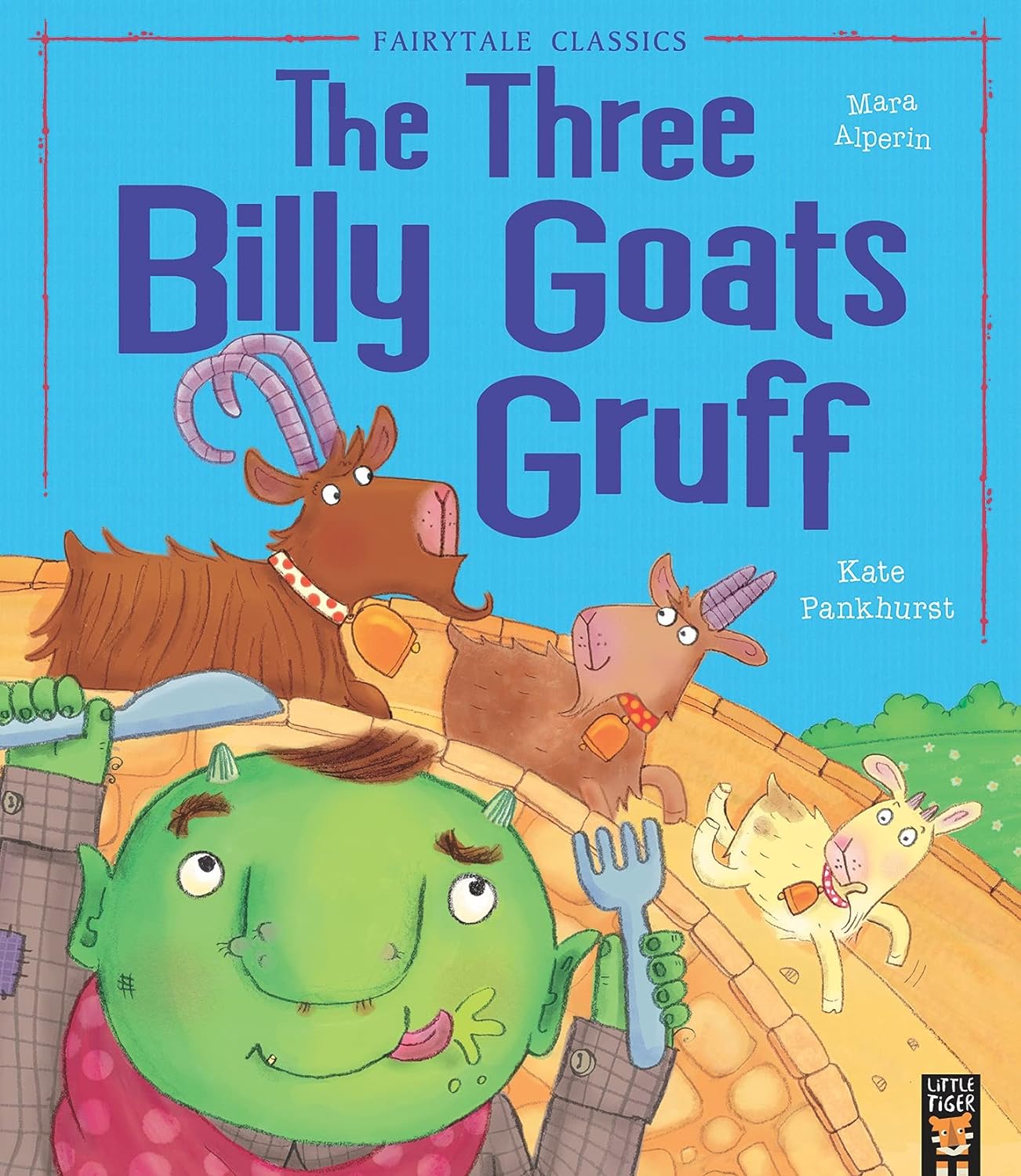 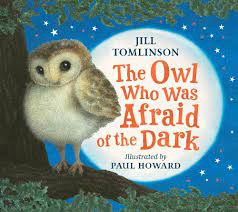 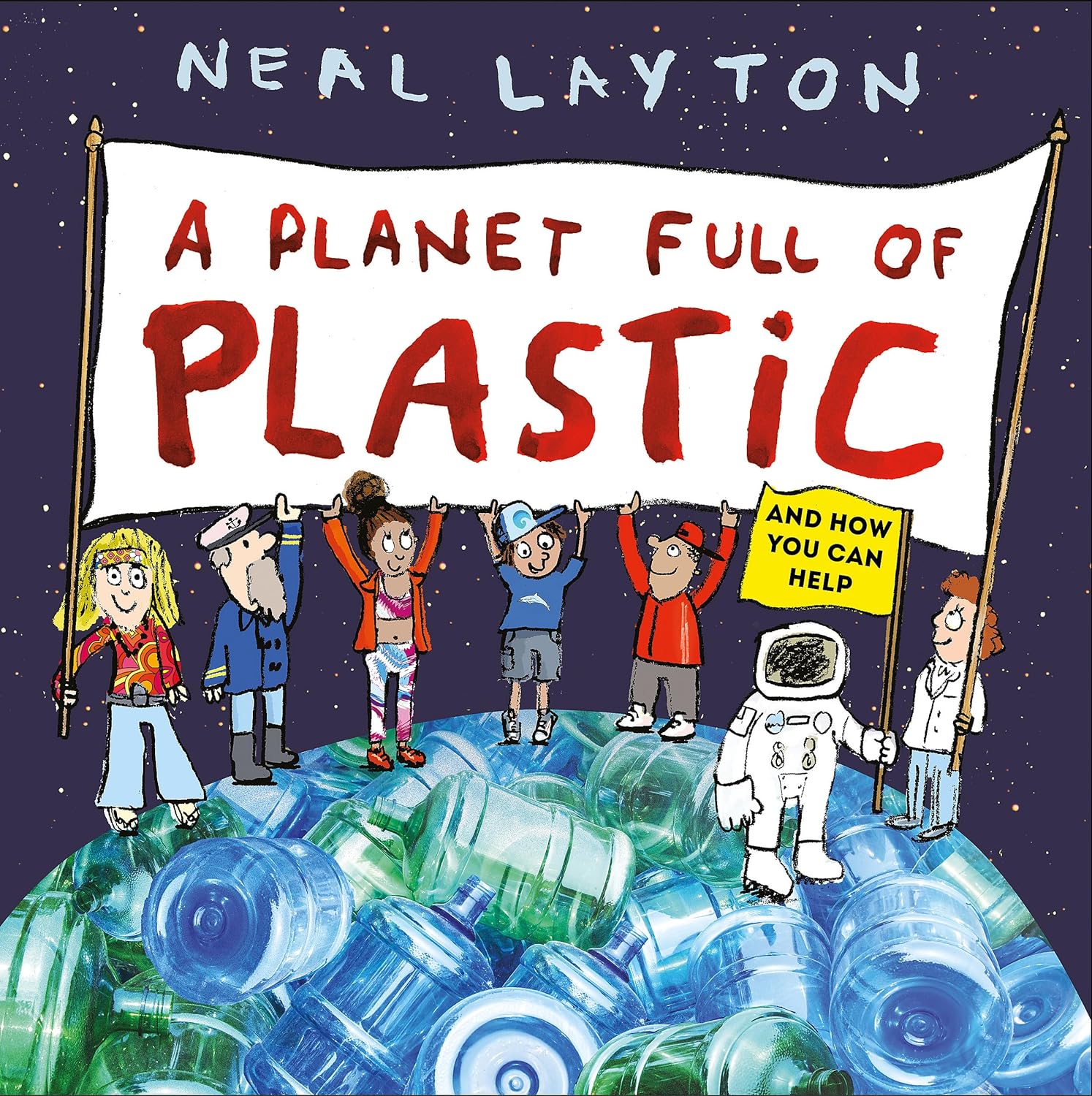 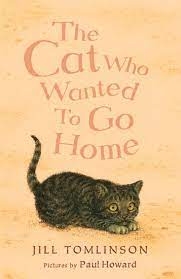 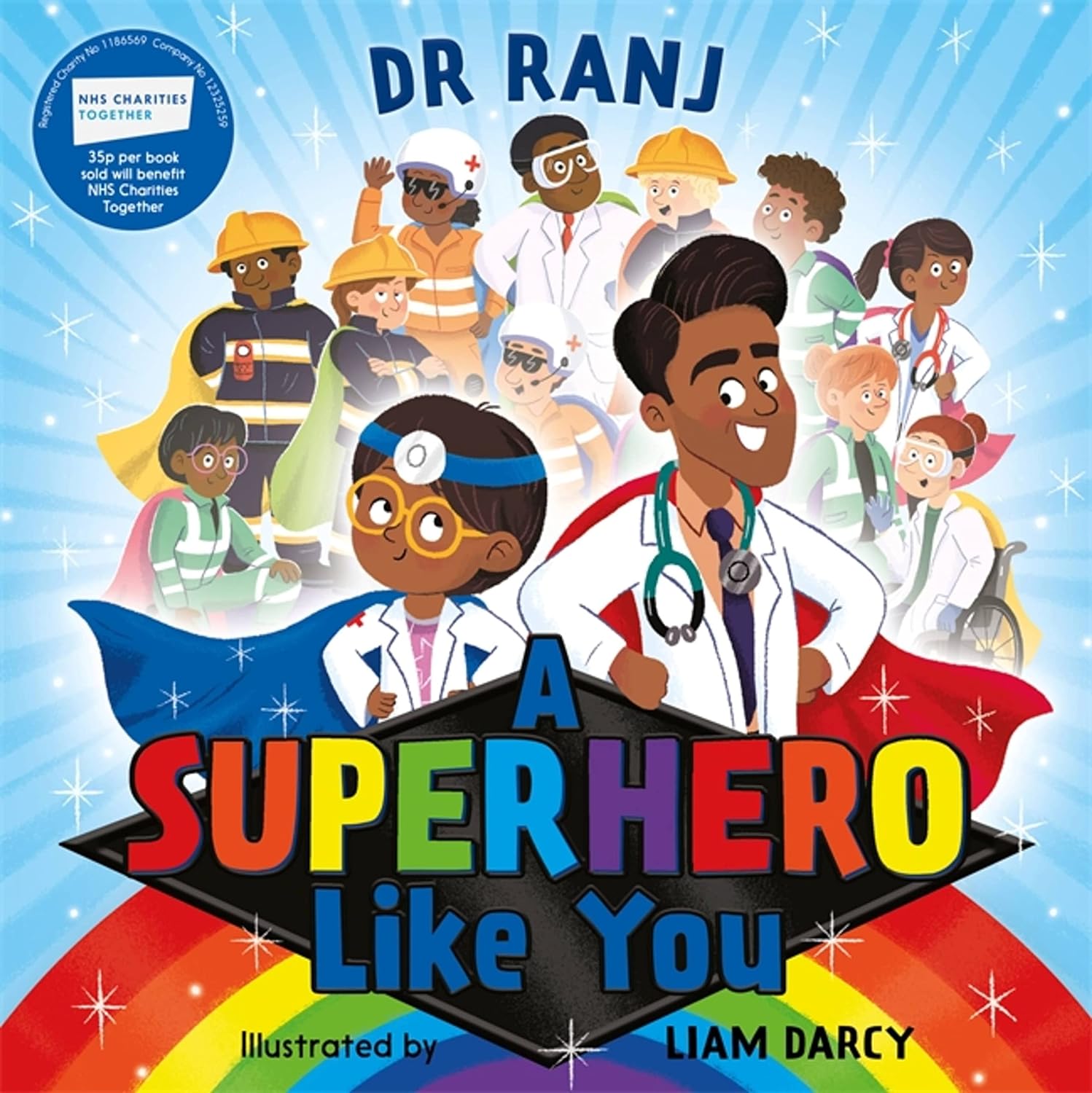 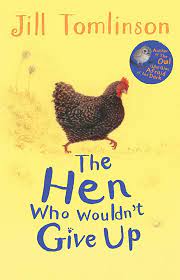 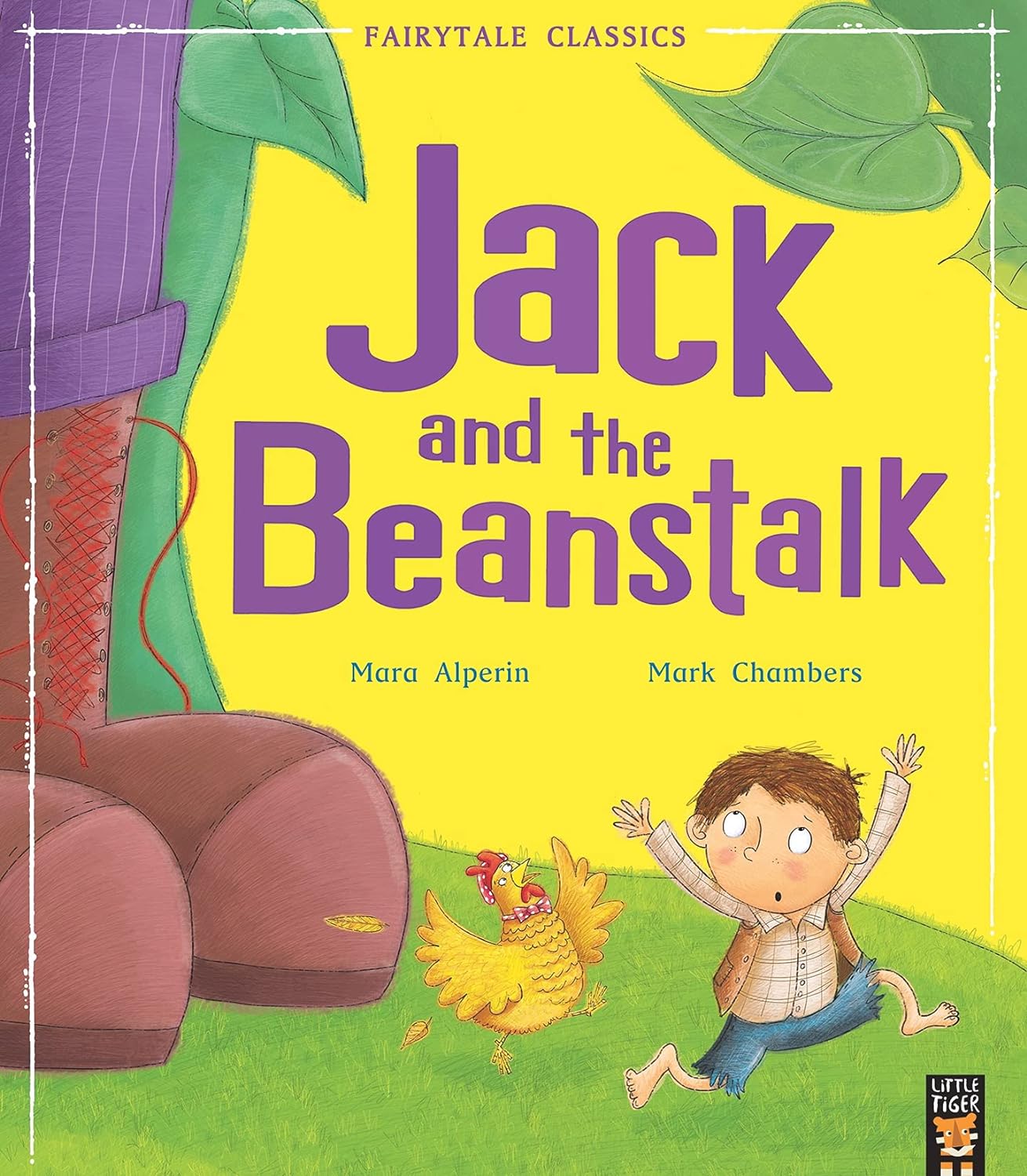 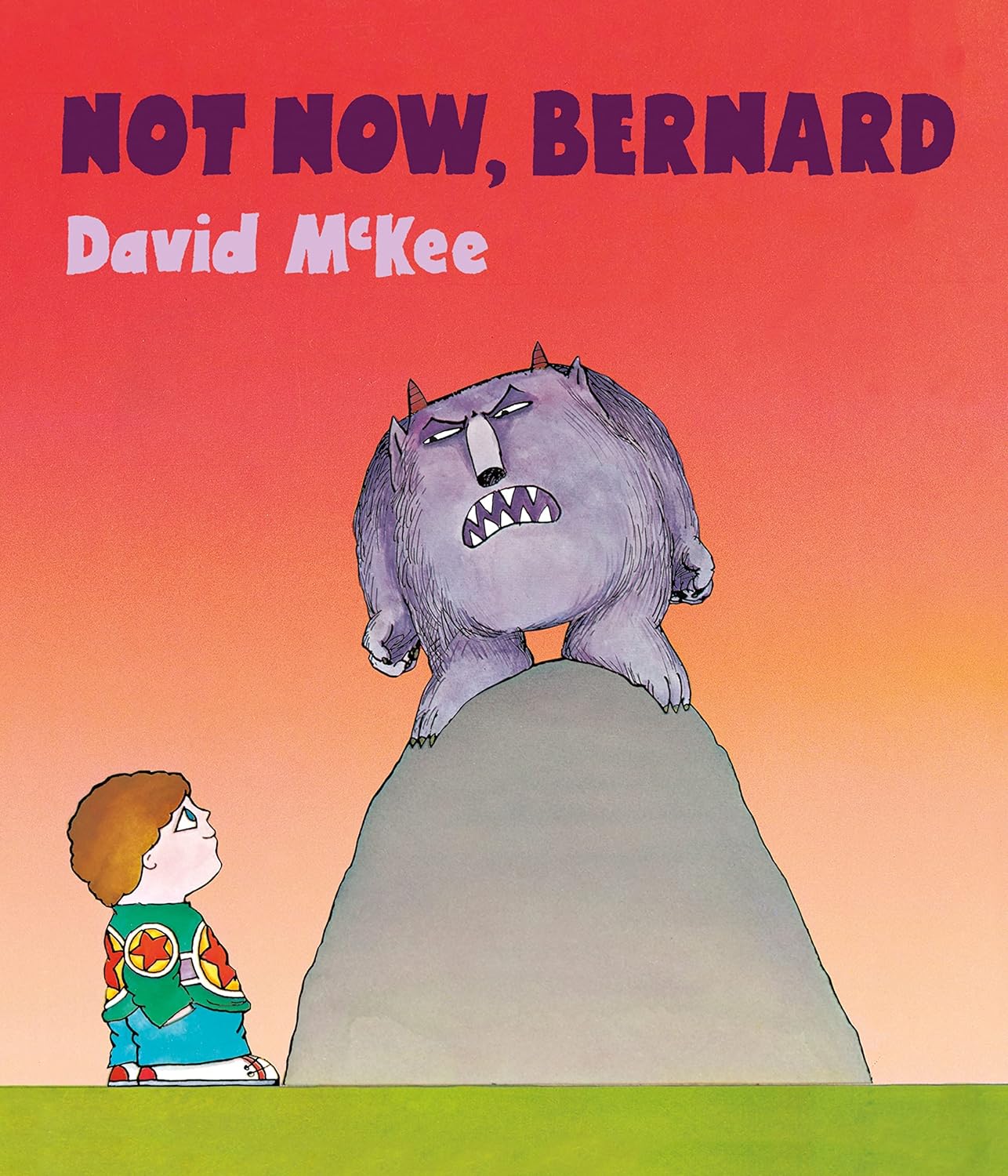 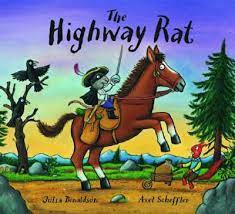 Year 2 writing unit and text overview
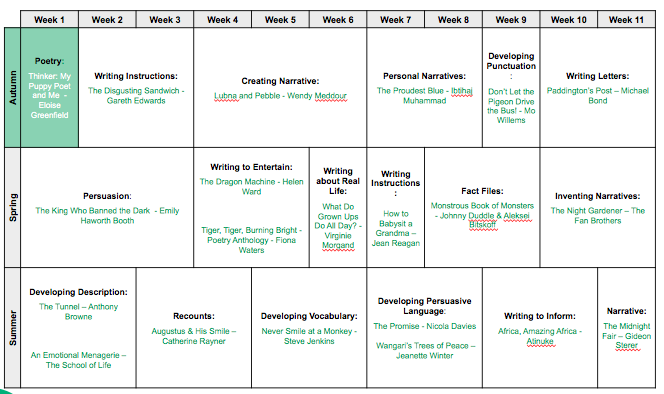 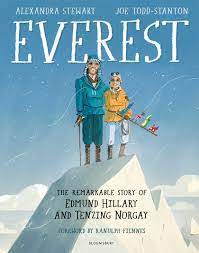 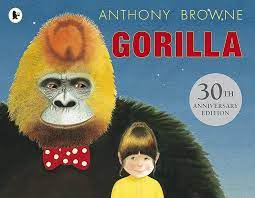 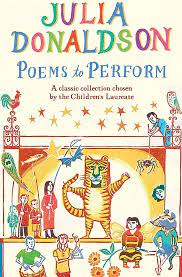 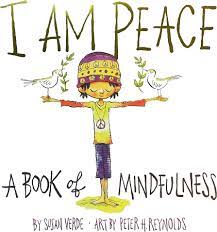 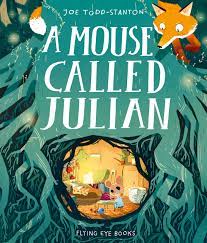 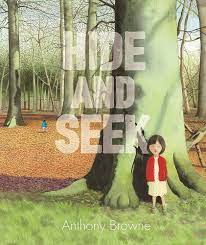 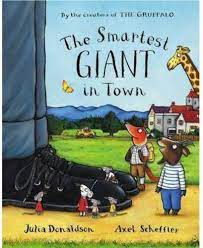 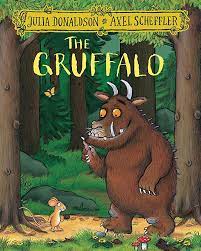 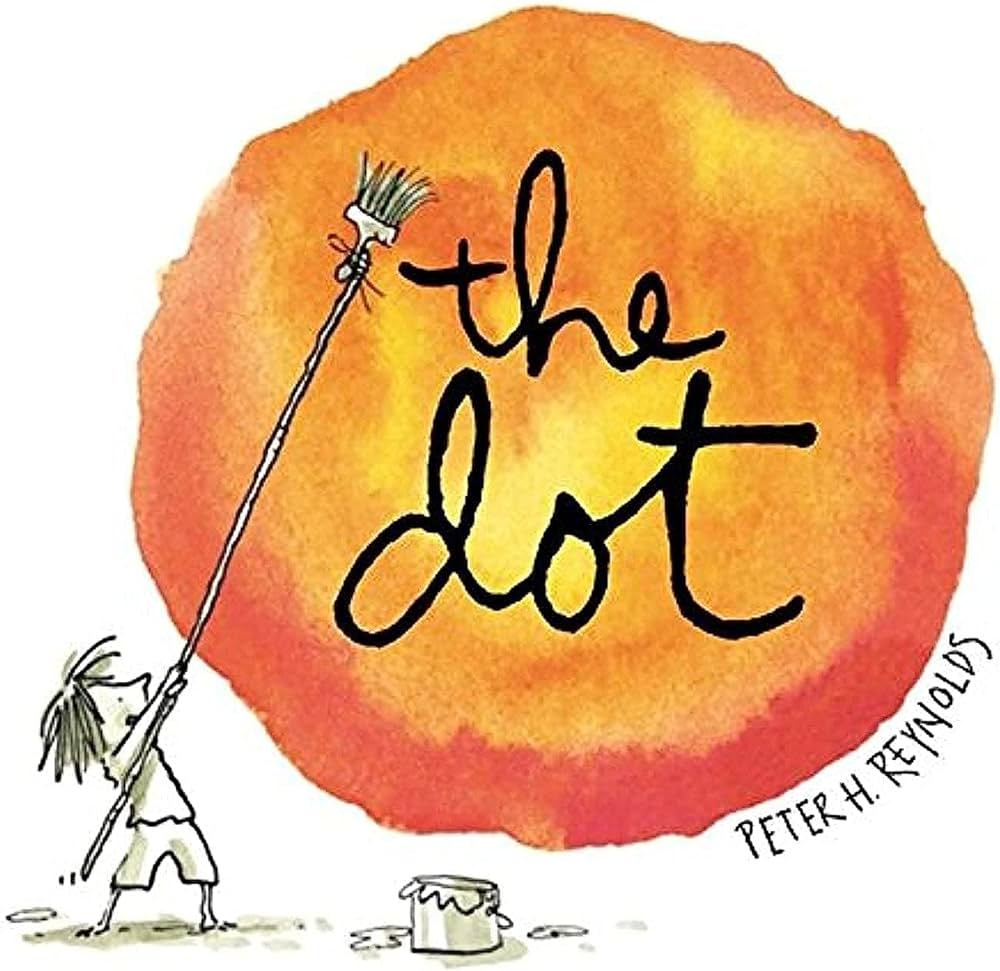 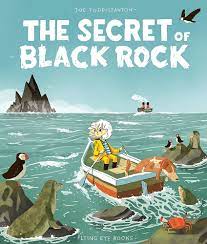 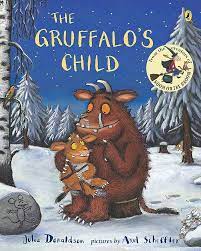 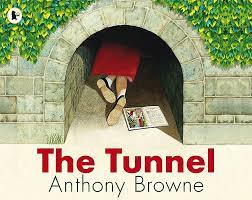 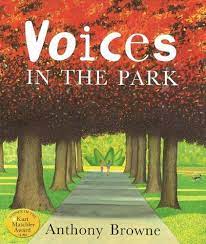 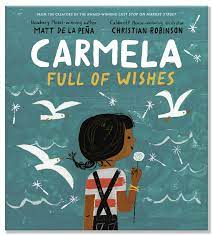 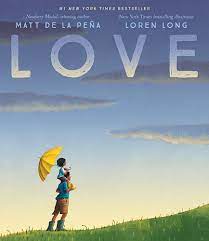 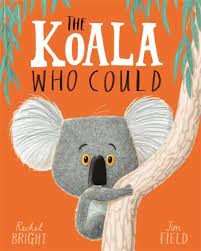 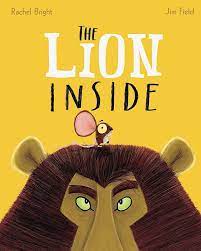 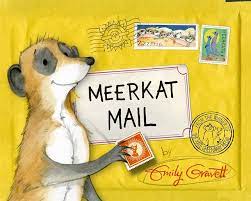 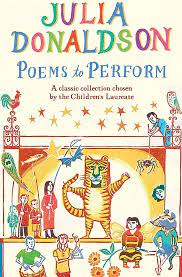 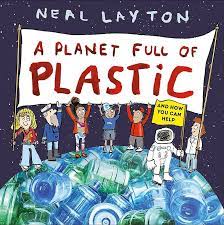 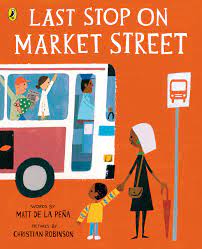 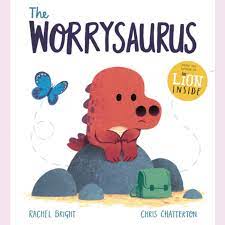 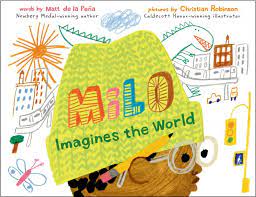 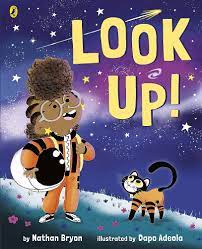 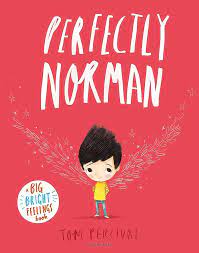 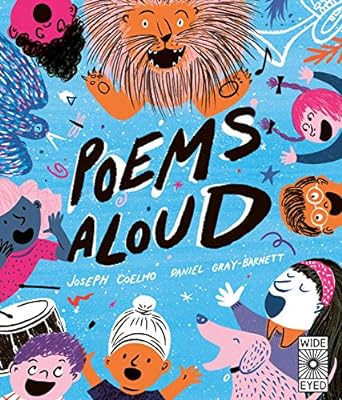 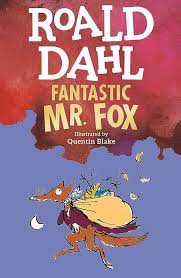 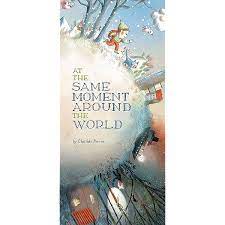 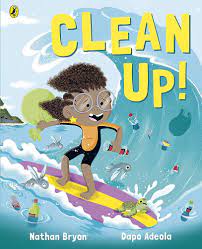 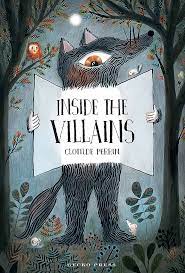 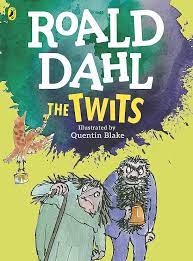 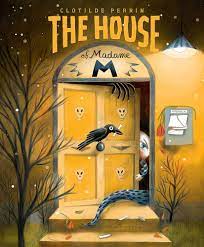 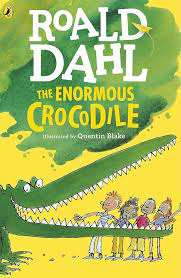 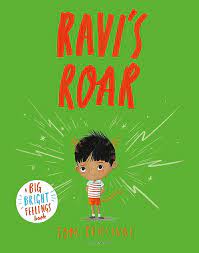 Year 3 writing unit and text overview
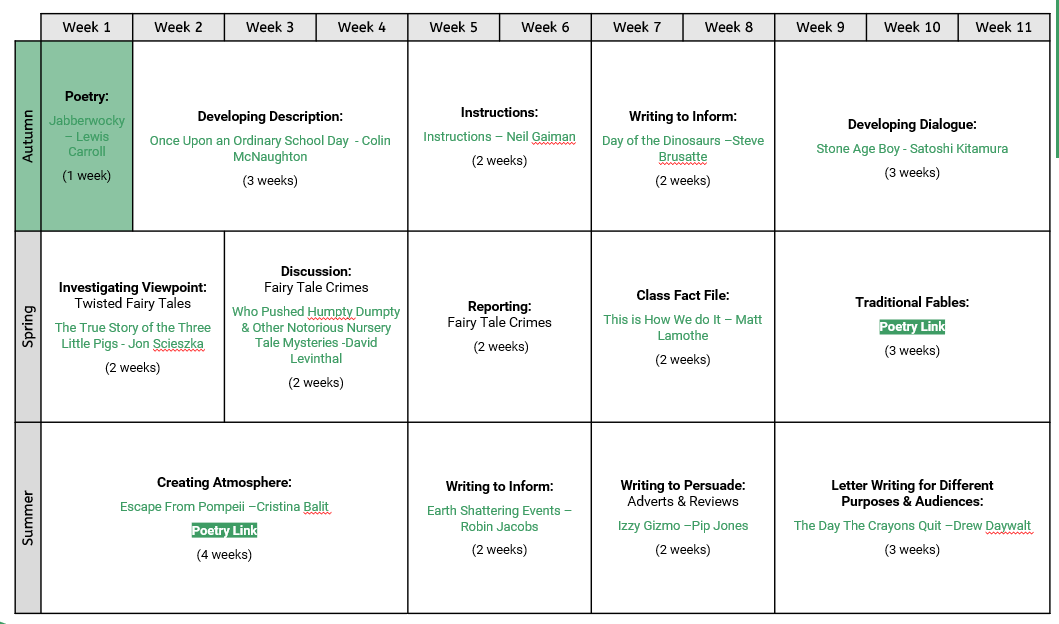 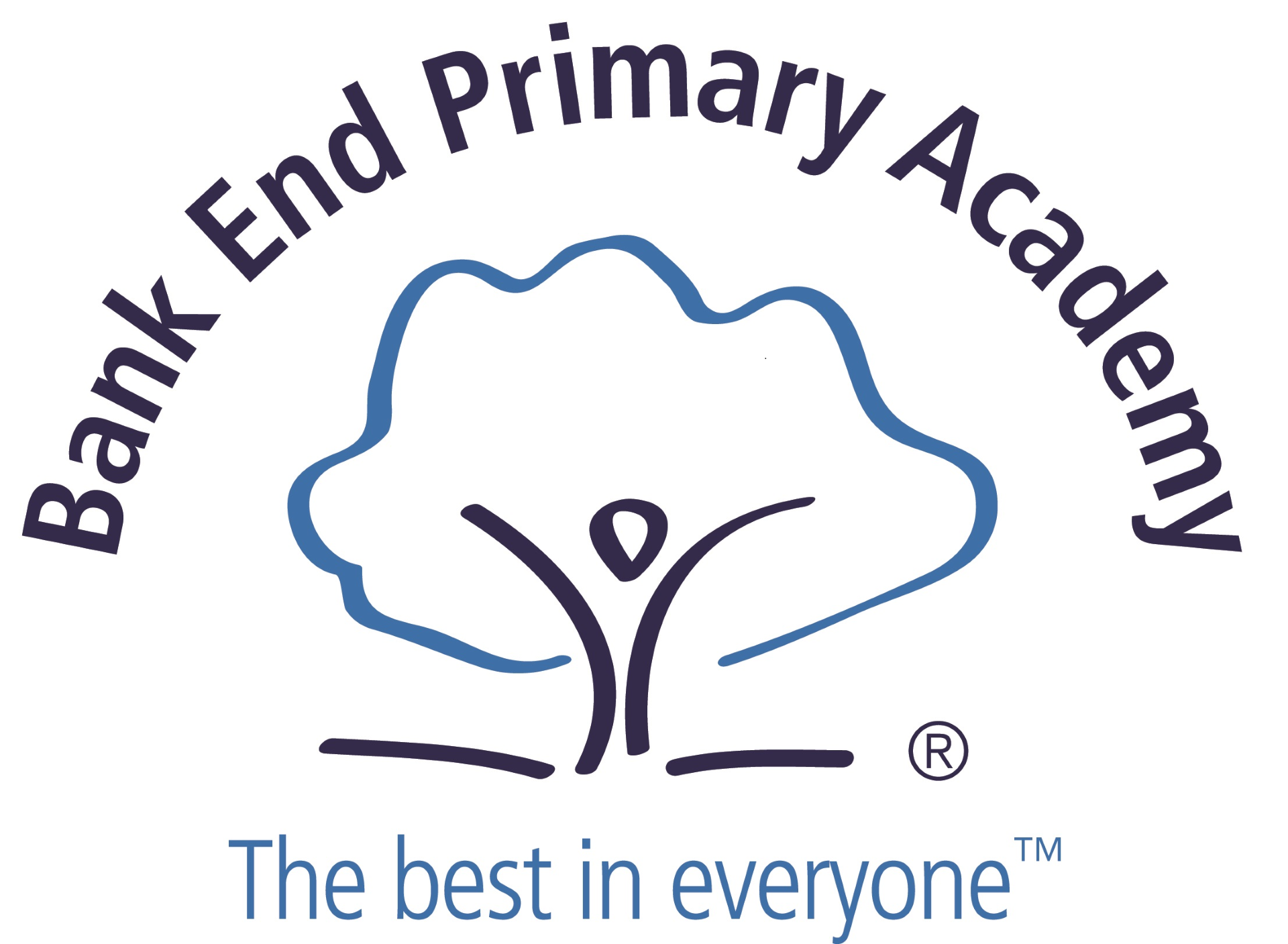 Weekly reading structure
Year 3 – 2 weekly cycle
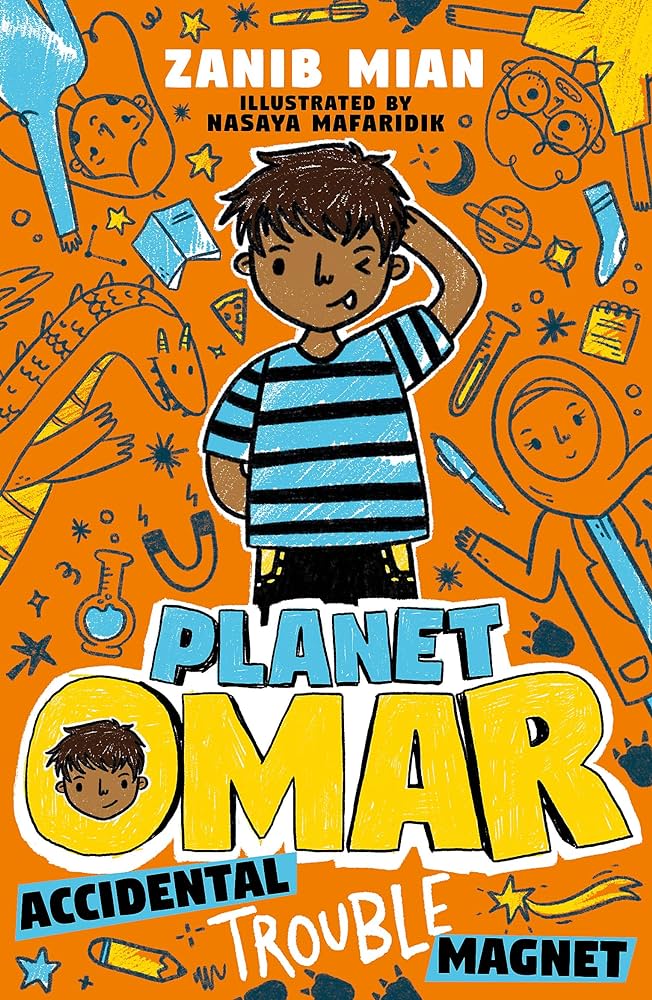 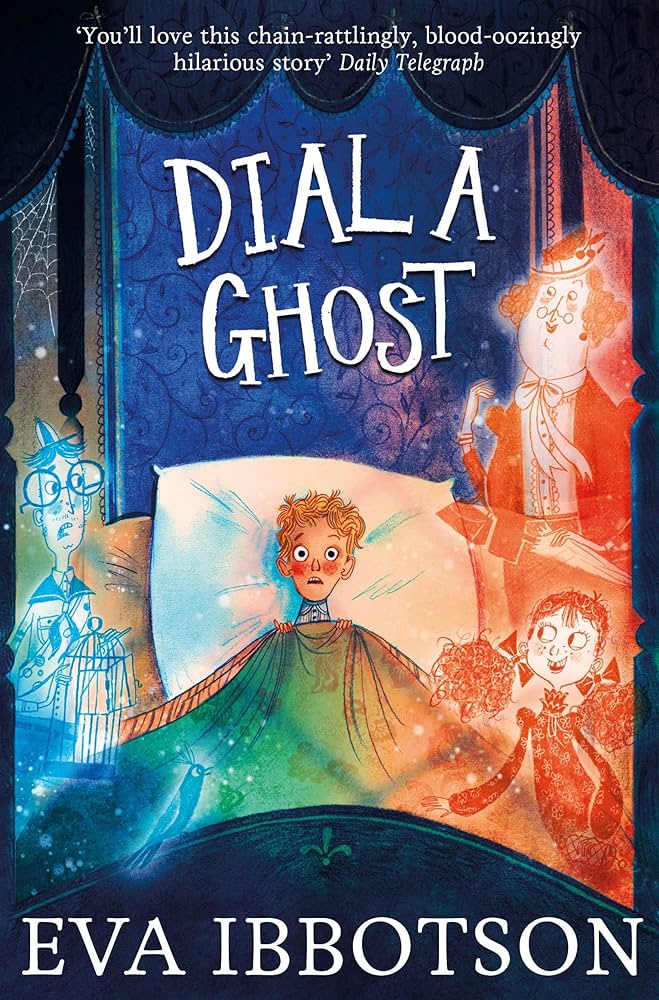 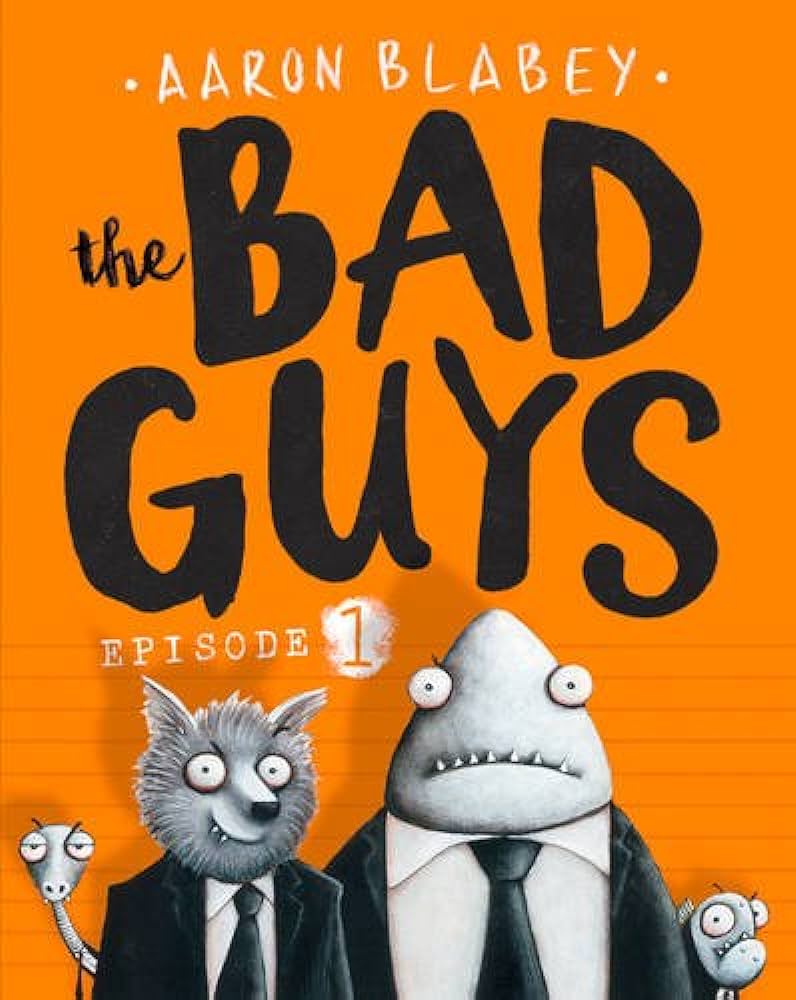 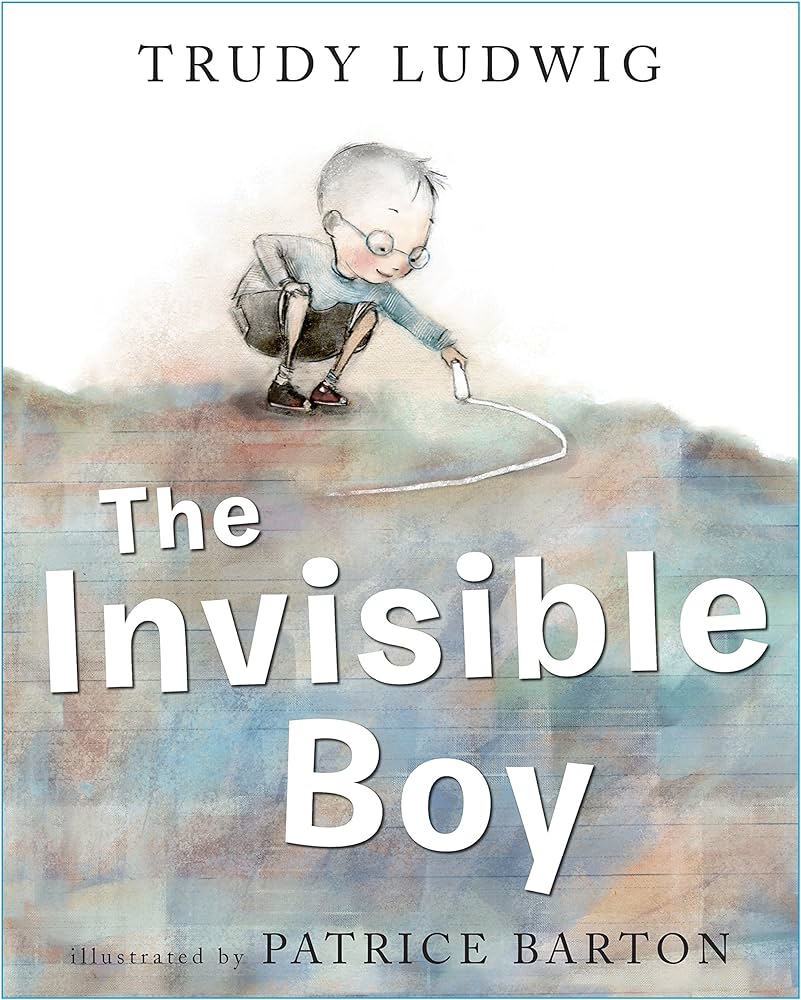 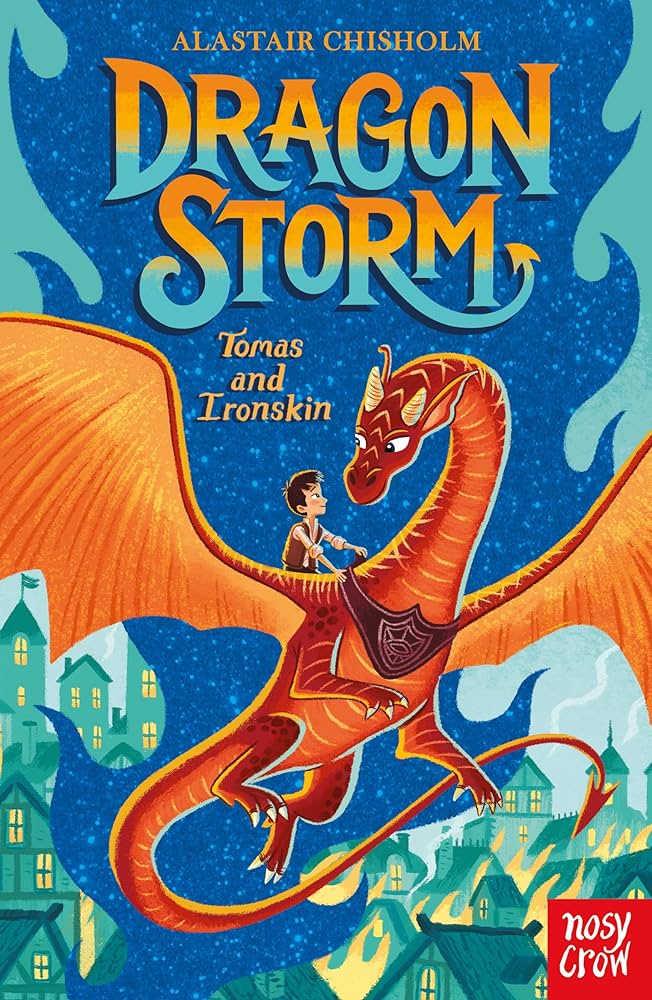 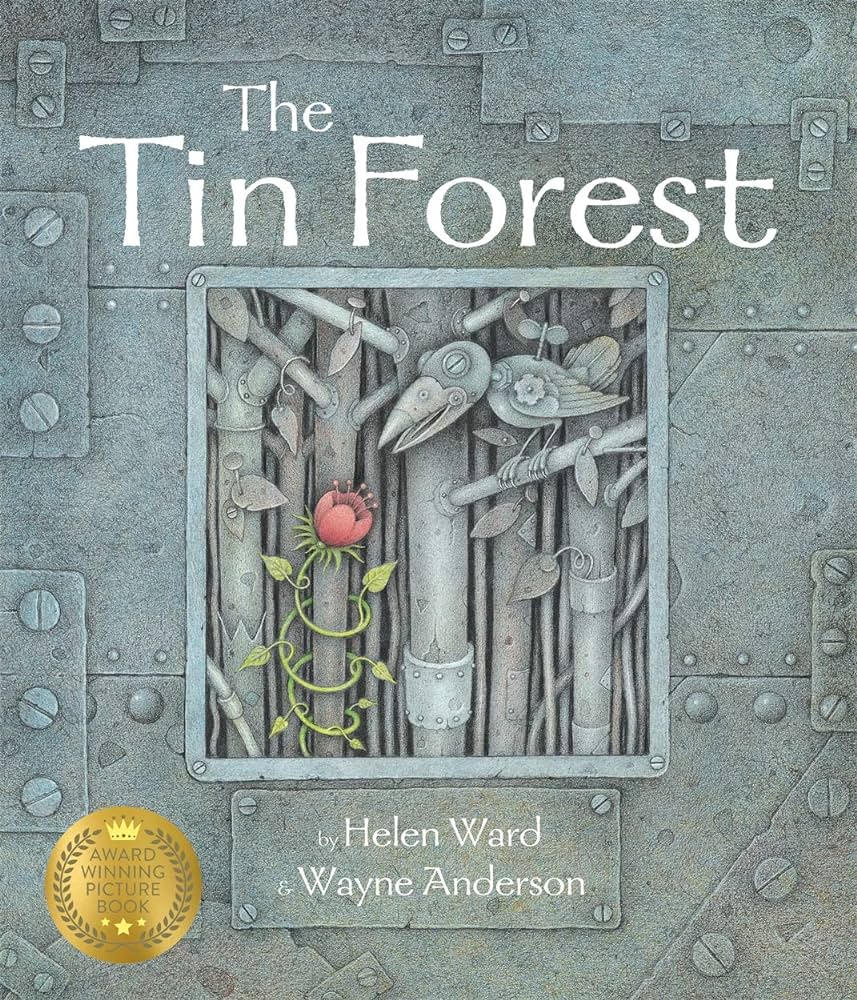 Year 4 writing unit and text overview
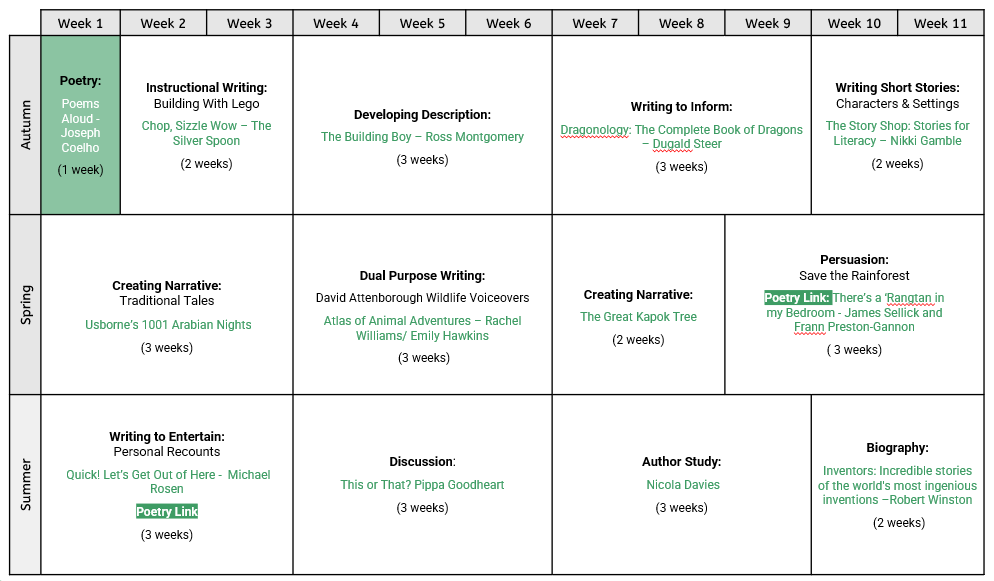 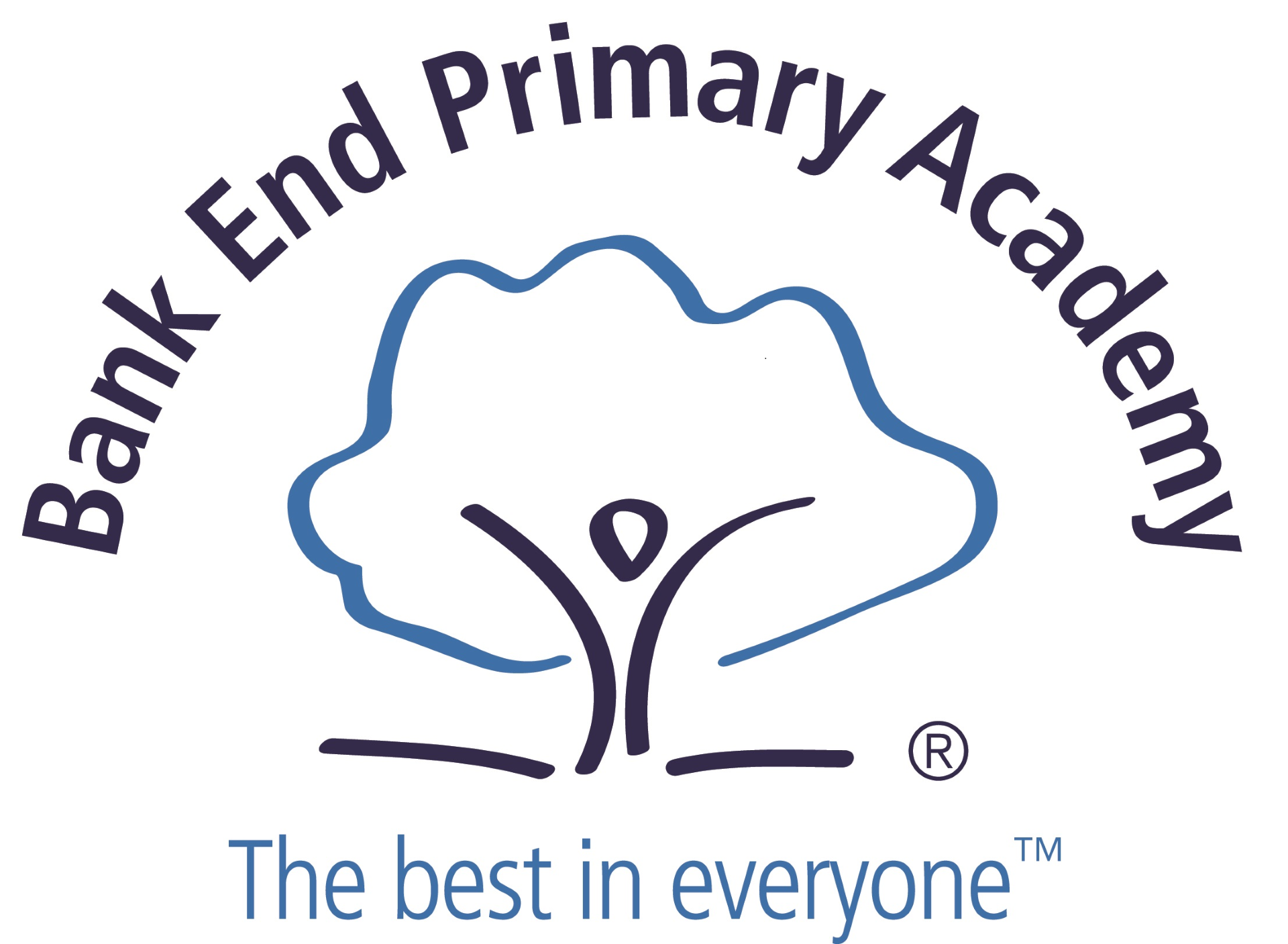 Weekly reading structure
Year 4 – 2 weekly cycle
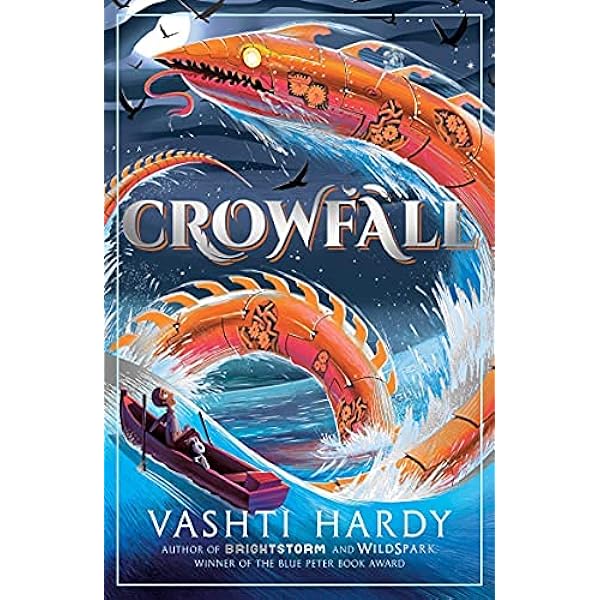 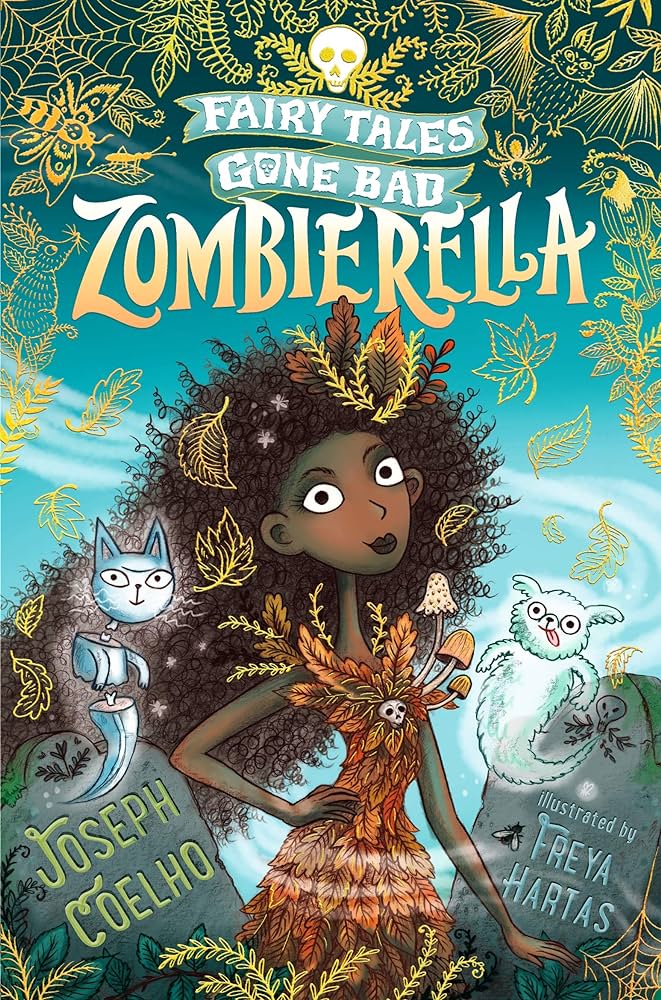 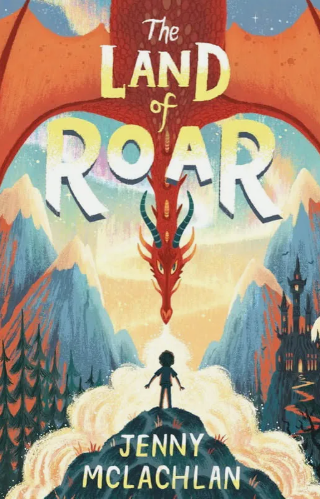 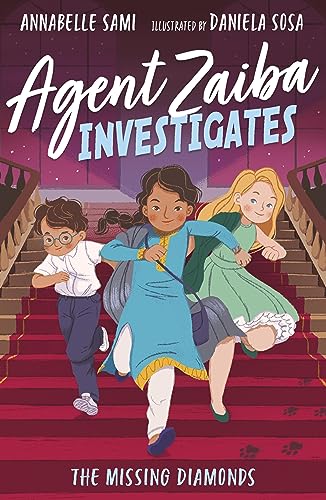 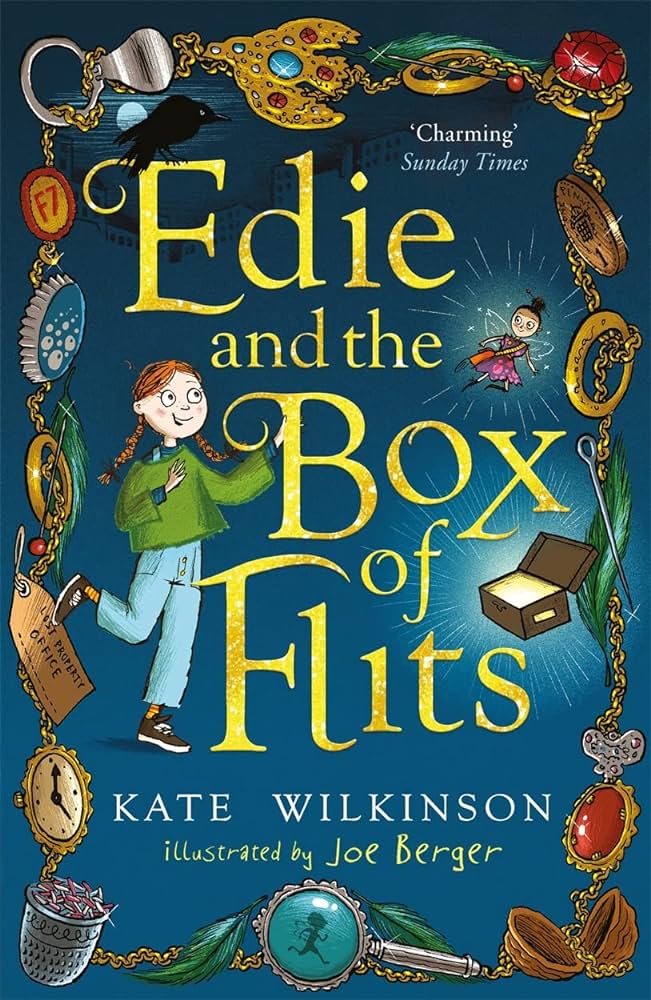 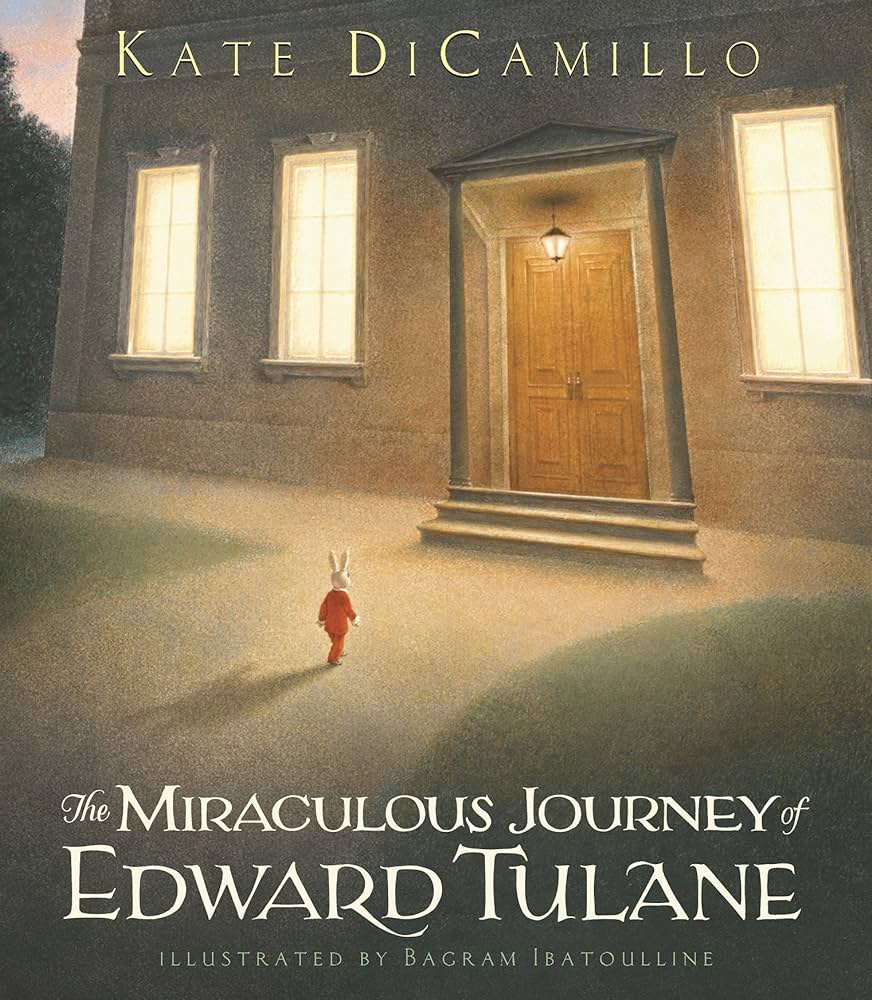 Year 5 writing unit and text overview
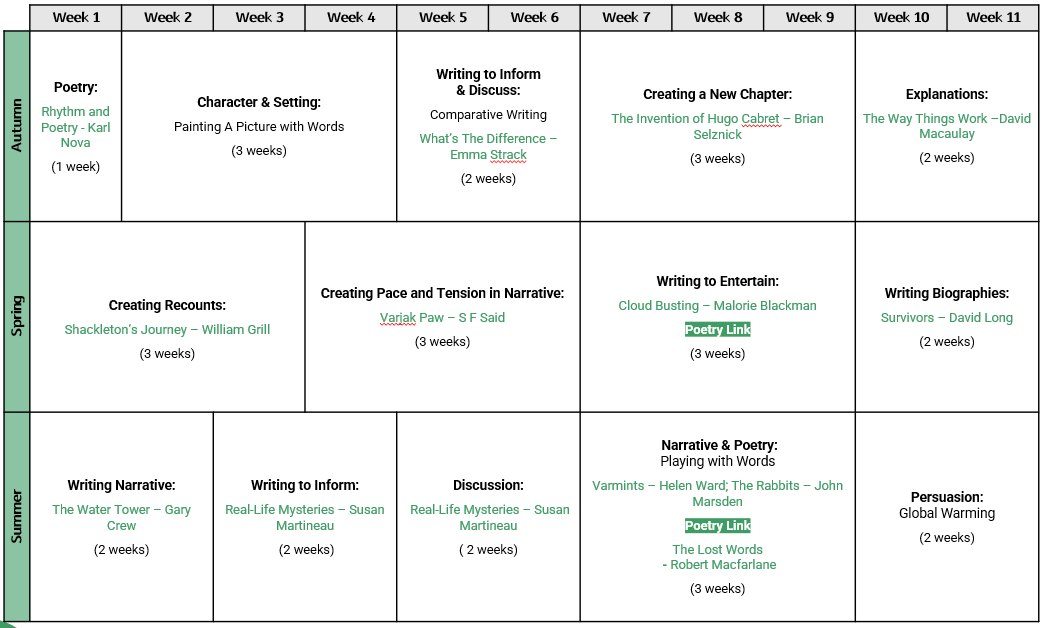 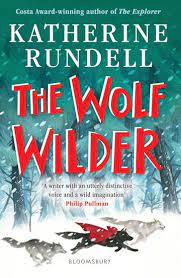 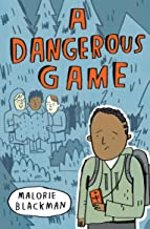 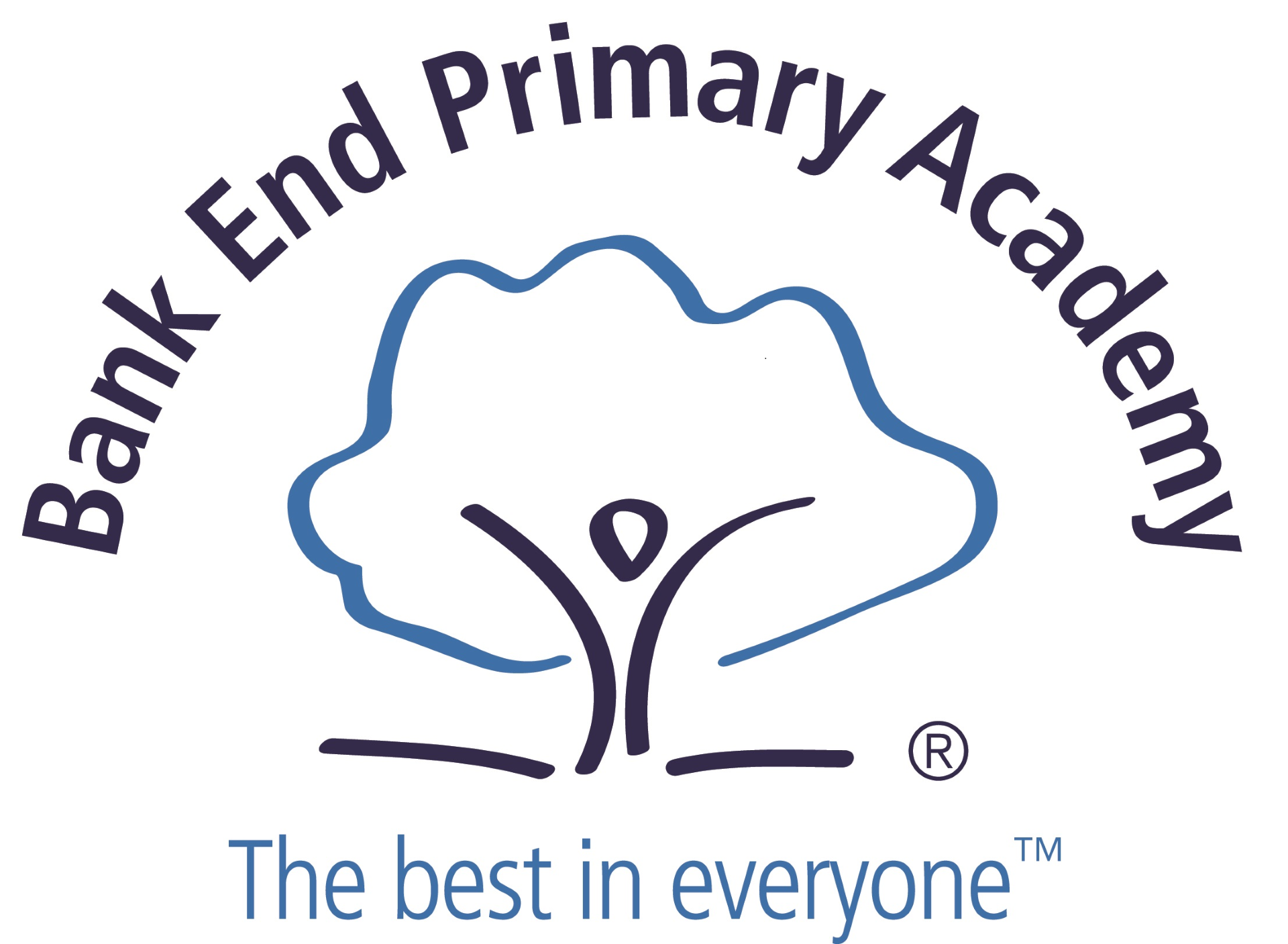 Weekly reading structure
Year 5
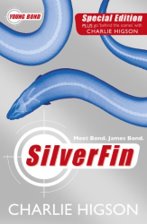 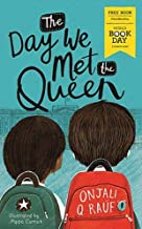 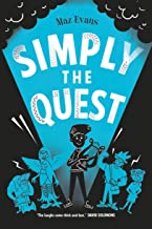 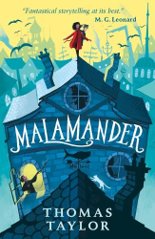 Year 6 writing unit and text overview
Year 6: Autumn
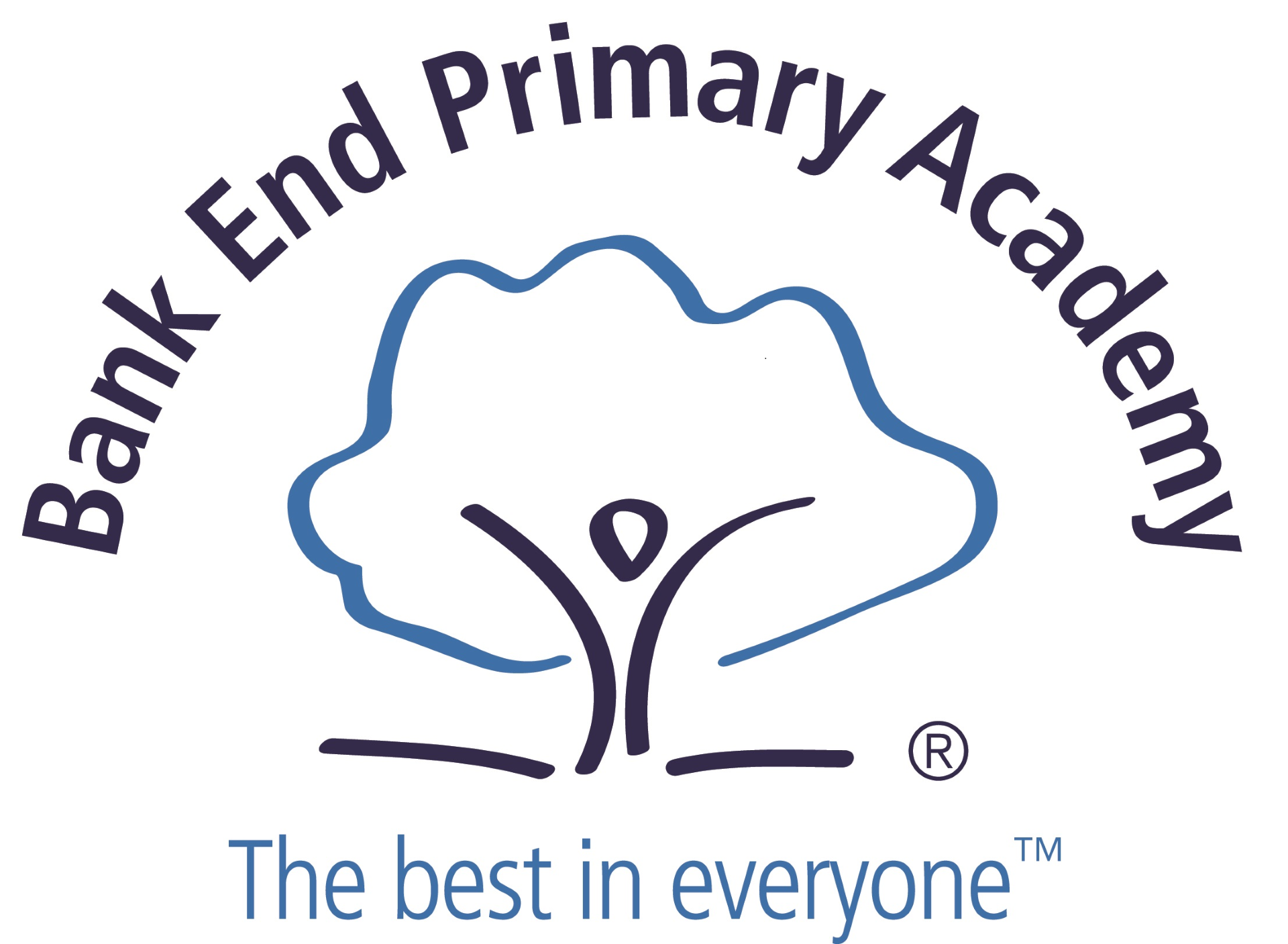 Weekly reading structure
Year 5
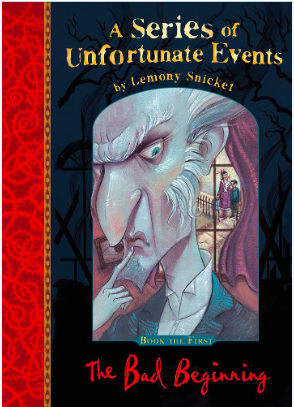 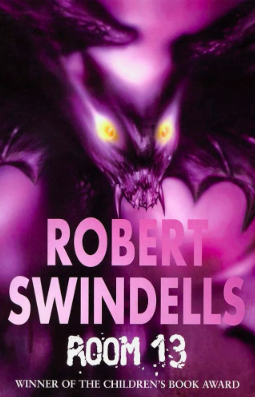 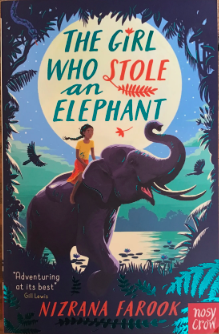 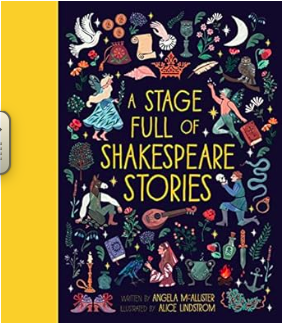 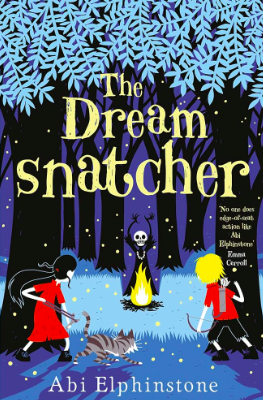 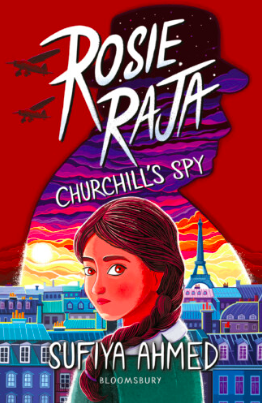